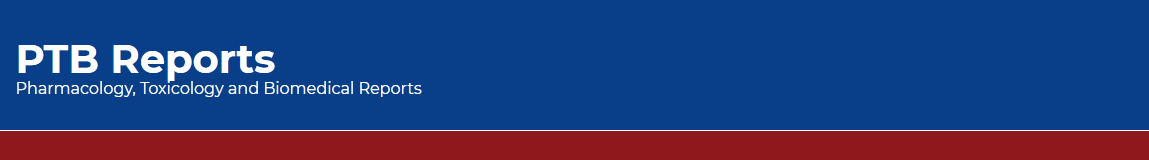 National Adverse Drug Reaction Reporting System at the Ministry of Health, Saudi Arabia
Yousef Ahmed Alomi, Saeed Jamaan Alghamdi, Radi Abdullah Alattyh
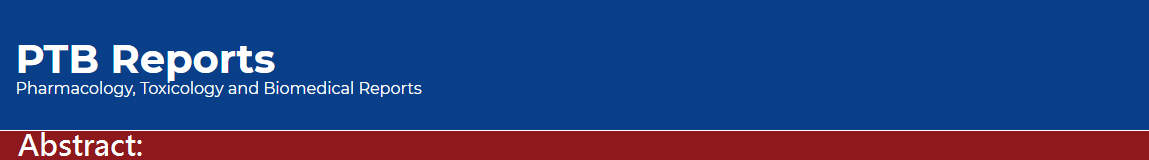 Objective: To illustrate the adverse drug reaction during the pharmacy strategic plan at the Ministry of Health of Health institutions in the Kingdom of Saudi Arabia. 
Method: It is description analysis of adverse drug reaction system at the Ministry of Health of Health institutions. It was analysis within the Pharmacy strategic plan 2012-2020. The modified pharmacy business model system and Project Management Procedure used in the report.
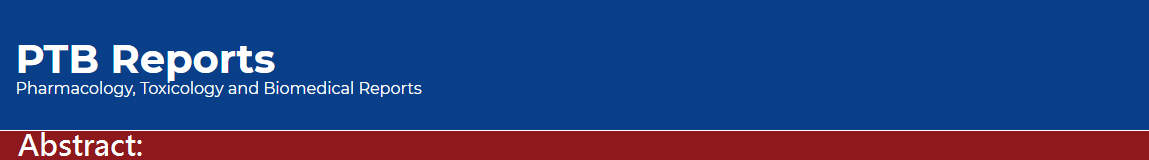 Results: The adverse drug reaction established with a defined vision, mission and goals. The system human or economic and other resources described in the review. The risk management was discussed to assure the continuation of the system. Besides, the monitoring and controlling of the system as illustrated. The closing stage with convention to operation project demonstrated in the Analysis.  
Conclusion: The Adverse drug reaction system implemented and it is considered as part of the healthcare system and pharmacy regulations. The documentation of ADR is updating improving accordingly at all Ministry of Health institutions in the Kingdom of Saudi Arabia.
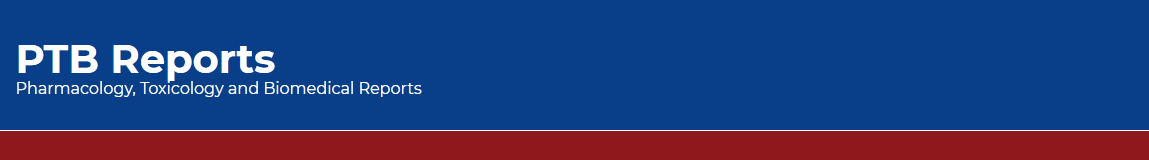 KEYWORDS 
Adverse drug reaction 
System, 
Pharmaceutical Care, 
Ministry of Health, 
Saudi Arabia.